Certificate,
CNC
Associate Degree,
Industrial Technology
Bachelor’s Degree,
Industrial Management
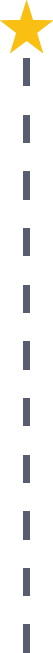 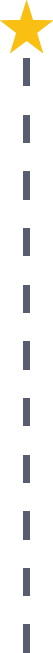 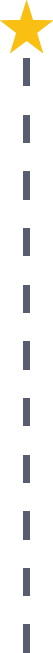 Start Pre-Manufacturing
As early as grade 7
(based on readiness)
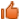 Apprentice Machinist
Median Salary: $24,160
Job Growth (10 yr): 7.4%
Annual Openings: 685
Average Tuition (1 yr): $0 –$3,900/yr
Machinist 
Median Salary: $37,800
Job Growth (10 yr): 7.4%
Annual Openings: 685
Average Tuition (2 yrs): $3,900/yr
Industrial Production Manager
Median Salary: $84,340
Job Growth (10 yr): 7.7%
Annual Openings: 317
Average Tuition (4 yrs): $9,600/yr
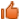 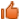 Workplace Visits
Job Shadow
Internship
Work
Supervised Experience
---
Work
Supervised Experience
Internship
---
Work
Internship
---
Work
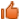 Data reflects 2014 Ohio labor statistics and public institutions of higher education for 2013-2014. For specific tuition costs, visit ohiohighered.org.
Ohio In-demand Occupations
Visit education.ohio.gov/CareerConnections for reference information. 
Course titles and sequences will vary between schools.
11/2014